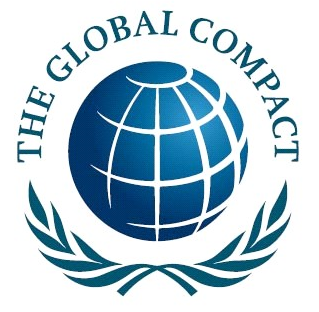 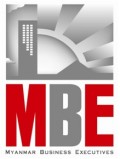 The UN Global Compact
စီးပြားေရးလုပ္ငန္းမ်ား အေနျဖင့္ က်င့္သံုး လိုက္နာသင့္ေသာကုလသမဂၢ ကမၻာလံုးဆိုင္ရာ စီးပြားေရးက်င့္စဥ္ (၁၀) ခ်က္
UN Global Compact
HUMAN RIGHTS
LABOUR
ENVIRONMENT
ETHICS/ Anti-corruption
Human Rights Principlesလူ႔အခြင့္အေရးဆိုင္ရာ က်င့္စဥ္ (၂) ခ်က္
1: Businesses should support and respect the protection of internationally proclaimed human rights

(၁) ႏိုင္ငံတကာသေဘာတူညီလက္ခံထားၾကေသာ လူ႕အခြင့္အေရး သတ္မွတ္ခ်က္မ်ားကို ေလးစားလုိက္နာသင့္ၾကသည္။

2: make sure that they are not complicit in human rights abuses. 
(၂) မိမိတို့လုပ္ငန္းမ်ားတြင္ လူ႔အခြင့္အေရးခ်ိဳးေဖာက္မႈမ်ား မျဖစ္ေစေအာင္စီမံေဆာင္ရြက္ၾကရမည္။
[Speaker Notes: The 10 principles]
Human Rights Principles
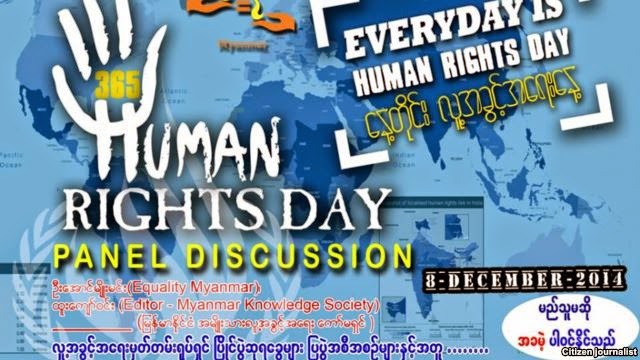 [Speaker Notes: The 10 principles]
Labour Standards Principlesအလုပ္သမား၀န္ထမ္းမ်ားဆိုင္ရာ က်င့္စဥ္(၄) ခ်က္
3: Businesses should uphold the freedom of association and the effective recognition of the right to collective bargaining
(၃) ၀န္ထမ္းမ်ား၊ အလုပ္သမားမ်ား ေပါင္းစု၍ သမဂၢဖြဲ႕ျခင္း၊ သူတို႔၏ ရပိုင္ခြင့္မ်ား စုေပါင္းေတာင္းဆိုျခင္းမ်ားကို လြတ္လပ္စြာ ျပဳလုပ္ႏိုင္ ေရးခြင့္ျပဳ ေပးရမည္။

4: the elimination of all forms of forced and compulsory labour
(၄) အတင္းအက်ပ္အဓမၼ အလုပ္ေစခိုင္ျခင္း မျပဳလုပ္သင့္ပါ။
[Speaker Notes: The 10 principles]
Labour Standards Principles
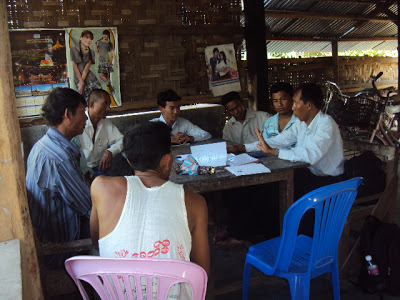 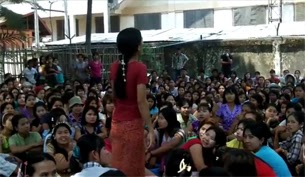 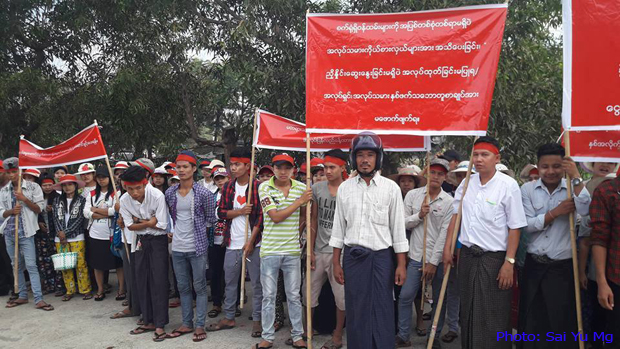 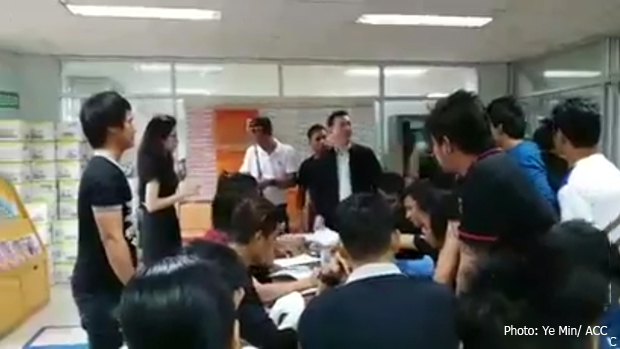 [Speaker Notes: The 10 principles]
Labour Standards Principles
5: the effective abolition of child labour
(၅) အရြယ္မေရာက္ေသးေသာ ကေလး သူငယ္မ်ားကို အလုပ္မခိုင္းသင့္ပါ

6: the elimination of discrimination in respect of employment and occupation
(၆) လုပ္ငန္းခြင္အတြင္းခြဲျခား ဆက္ဆံျခင္း မရွိသင့္ပါ။
[Speaker Notes: The 10 principles]
Labour Standards Principles
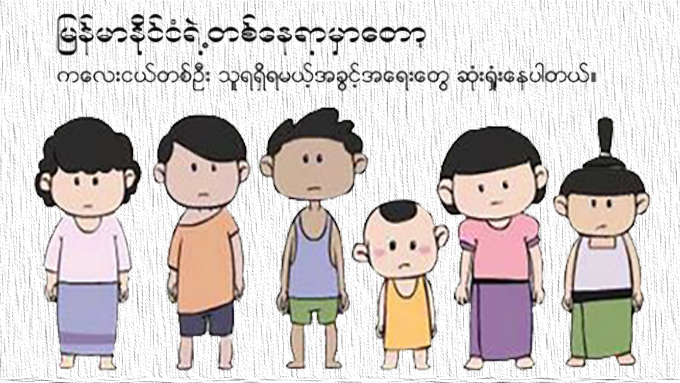 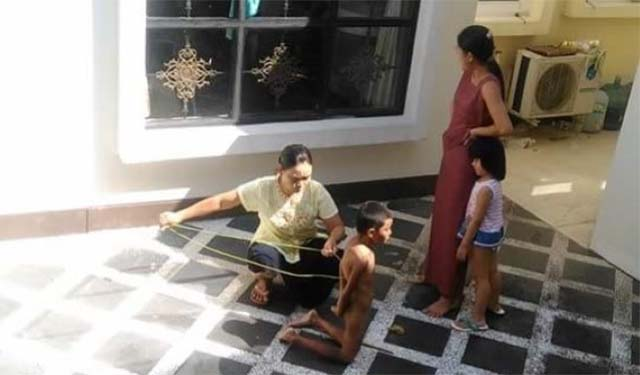 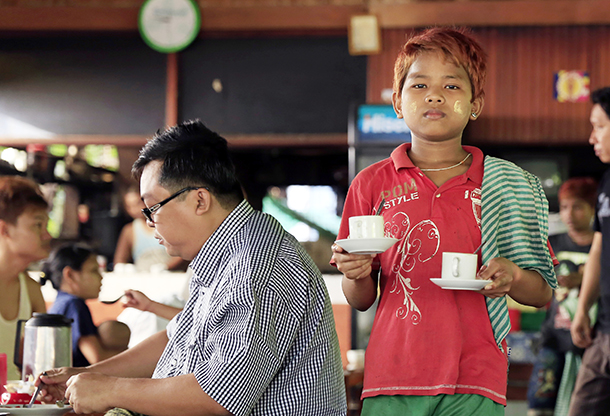 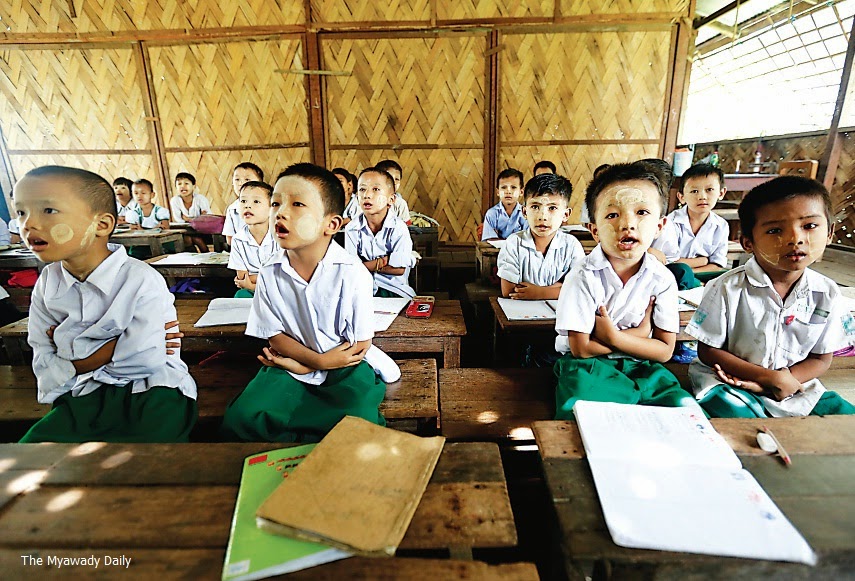 [Speaker Notes: The 10 principles]
Environment Principlesသဘာ၀ပတ္၀န္းက်င္ဆိုင္ရာ က်င့္စဥ္ (၃) ခ်က္
7: Businesses should support a precautionary approach to environmental challenges
(၇) သဘာ၀ပတ္၀န္းက်င္ဆိုင္ရာ ျဖစ္ေပၚလာႏိုင္ေသာ အက်ိဳး ဆက္မ်ားကို ႀကိဳတင္ ေမွ်ာ္ေတြး ၍ျပင္ဆင္ ေဆာင္ရြက္ၾကရမည္။

8: undertake initiatives to promote greater environmental responsibility
(၈) သဘာ၀ပတ္၀န္းက်င္ကို ထိန္းသိမ္းေစာင့္ေရွာက္ရန္ တာ၀န္ရွိ ၾကသည္ဟု ခံယူ၍ ကို္ယ္တိုင္လည္း ထိန္းသိမ္းေစာင့္ေရွာက္ၾကရမည္။
[Speaker Notes: The 10 principles]
Environment Principles
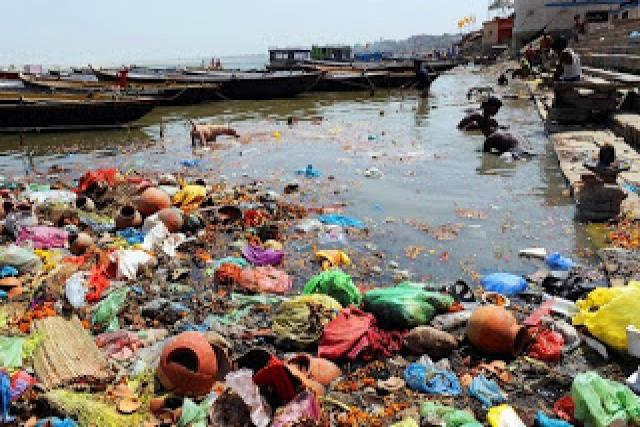 [Speaker Notes: The 10 principles]
Environment Principlesသဘာ၀ပတ္၀န္းက်င္ဆိုင္ရာ က်င့္စဥ္ (၃) ခ်က္
9: encourage the development and diffusion of environmentally friendly technologies
(၉) သဘာ၀ပတ္၀န္းက်င္ကို ထိန္းသိမ္းေစာင့္ေရွာက္ေသာ နည္း ပညာမ်ား၊ လုပ္ငန္း လုပ္ေဆာင္မႈပံုစံမ်ား၊ စနစ္မ်ား တီတြင္ၾကံဆ၍ ျပန္႔ပြားေအာင္လည္း ျဖန္႔ျဖဴးၾကရမည္
[Speaker Notes: The 10 principles]
Environment Principles
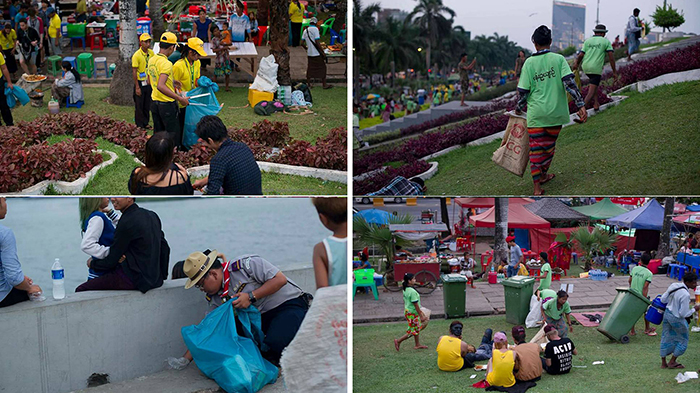 [Speaker Notes: The 10 principles]
Ethics / Anti-Corruption Principleအဂတိတရားဆိုင္ရာ က်င့္စဥ္ (၁) ခ်က္
10: Businesses should work against all forms of corruption, including extortion and bribery.
  
(၁၀) လာဘ္ေပးလာဘ္ယူျခင္းအပါ အ၀င္အဂတိ တရားပ်က္ယြင္းေစေသာ ကိစၥမ်ား မျပဳလုပ္သင့္ၾကပါ။
[Speaker Notes: The 10 principles]